Министерство здравоохранения Ростовской области государственное бюджетное профессиональное образовательное учреждение Ростовской области «Сальский медицинский техникум»
Презентацияна тему : «Карибский кризис» 
по дисциплине история
Руководитель:
выполнил преподаватель историиА. В. Усков
Сальск, 2025 г.
Введение
Ключевые участники карибского кризиса
Причины
Ход
Последствия
Итоги
Заключение
Список используемой литературы
План:
Карибский кризис, произошедший в 1962 году, был одним из самых напряженных моментов во время Холодной войны. 

Этот кризис возник между СССР и США, когда Советский Союз установил ракетные базы на Кубе, что вызвало серьезные политические и военные разногласия. В этом реферате мы рассмотрим причины возникновения кризиса, его ход, итоги и последствия для обеих сторон.
Введение
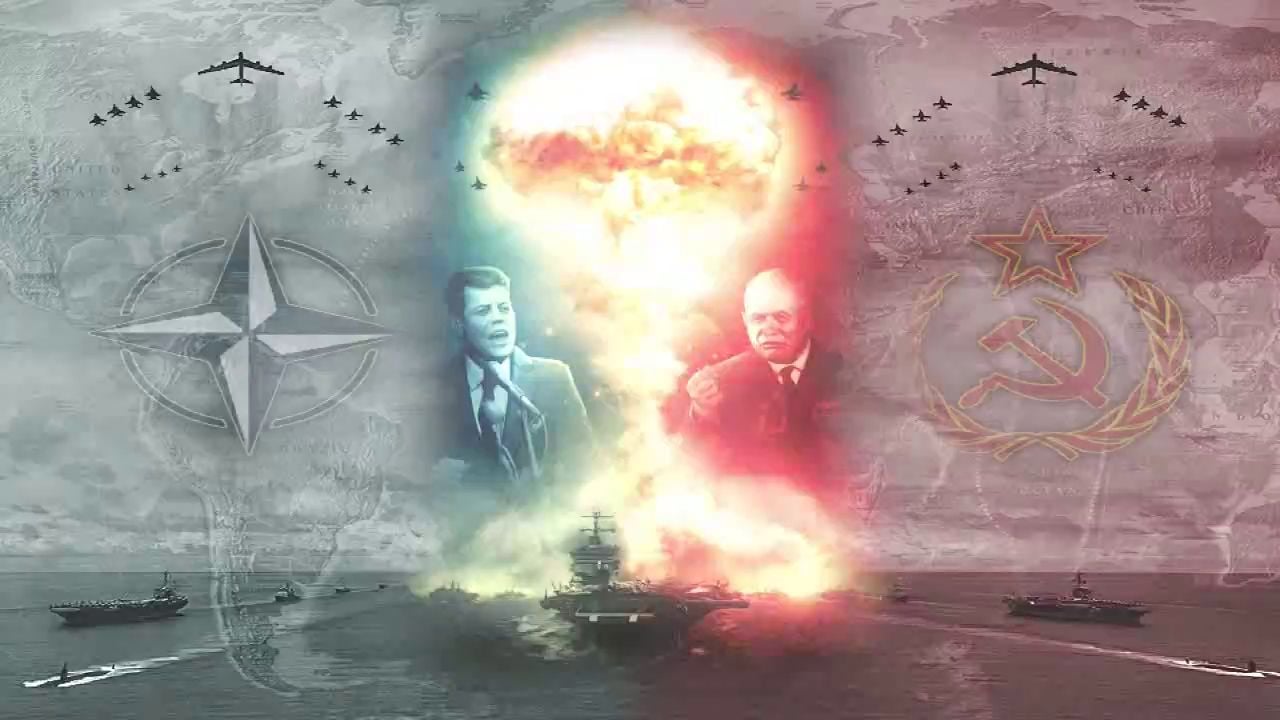 Ключевые участники Карибского кризиса
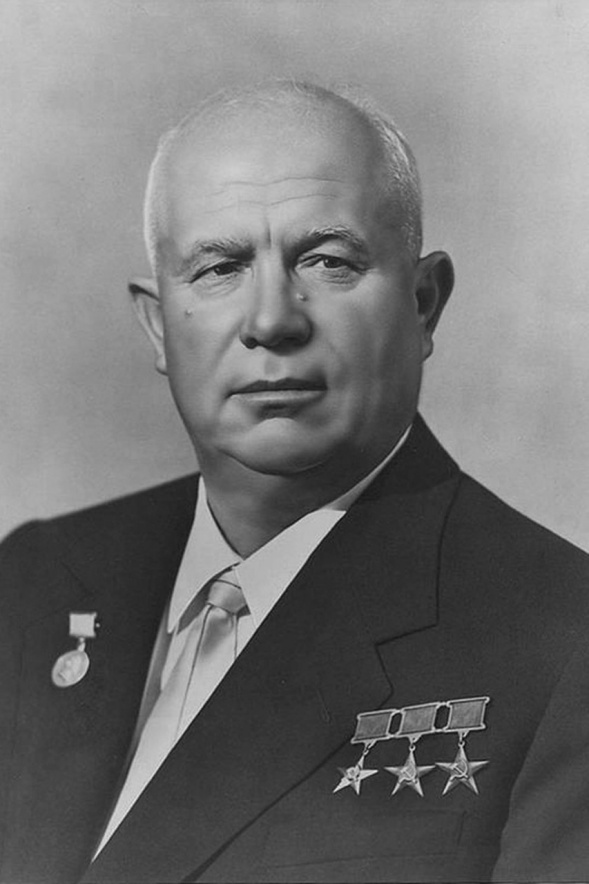 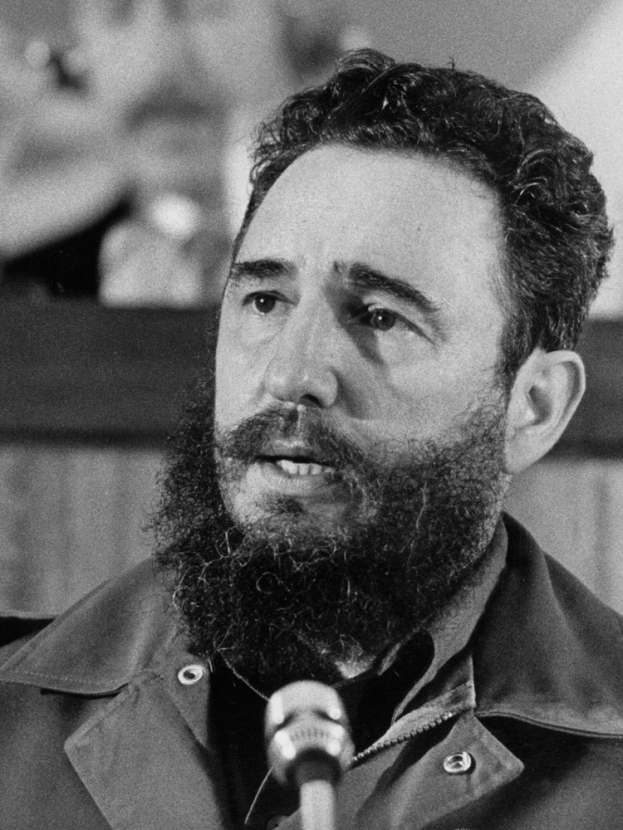 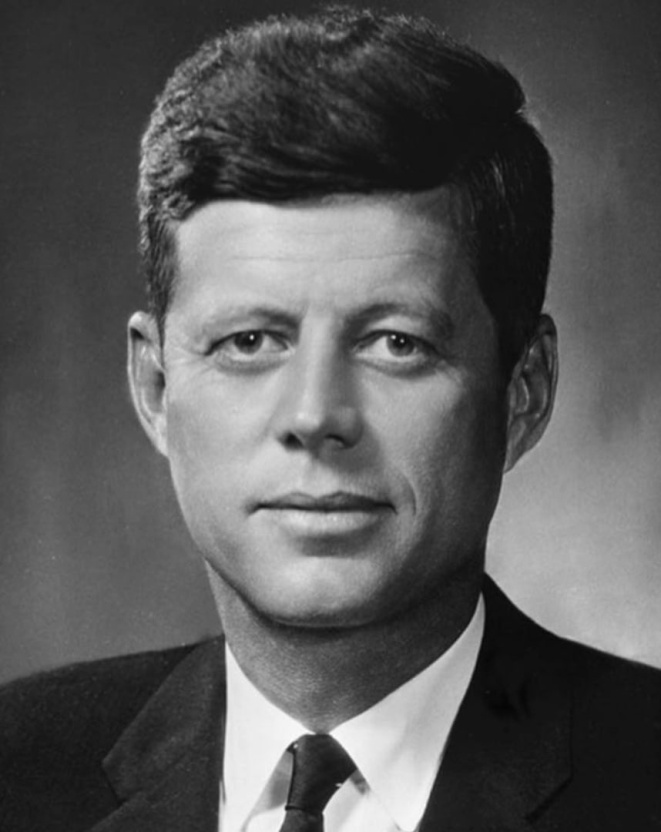 Премьер-министр Кубы Ф. Кастро
Генеральный секретарь 
ЦК КПСС Н. С. Хрущев
Президент США 
Дж. Кеннеди
Карибский кризис имел несколько причин. 
1).  Одной из основных была стратегическая потребность СССР в размещении ракет на Кубе в ответ на размещение американских ракет в Турции и Италии. Это было частью гонки вооружений между двумя странами.
Причины
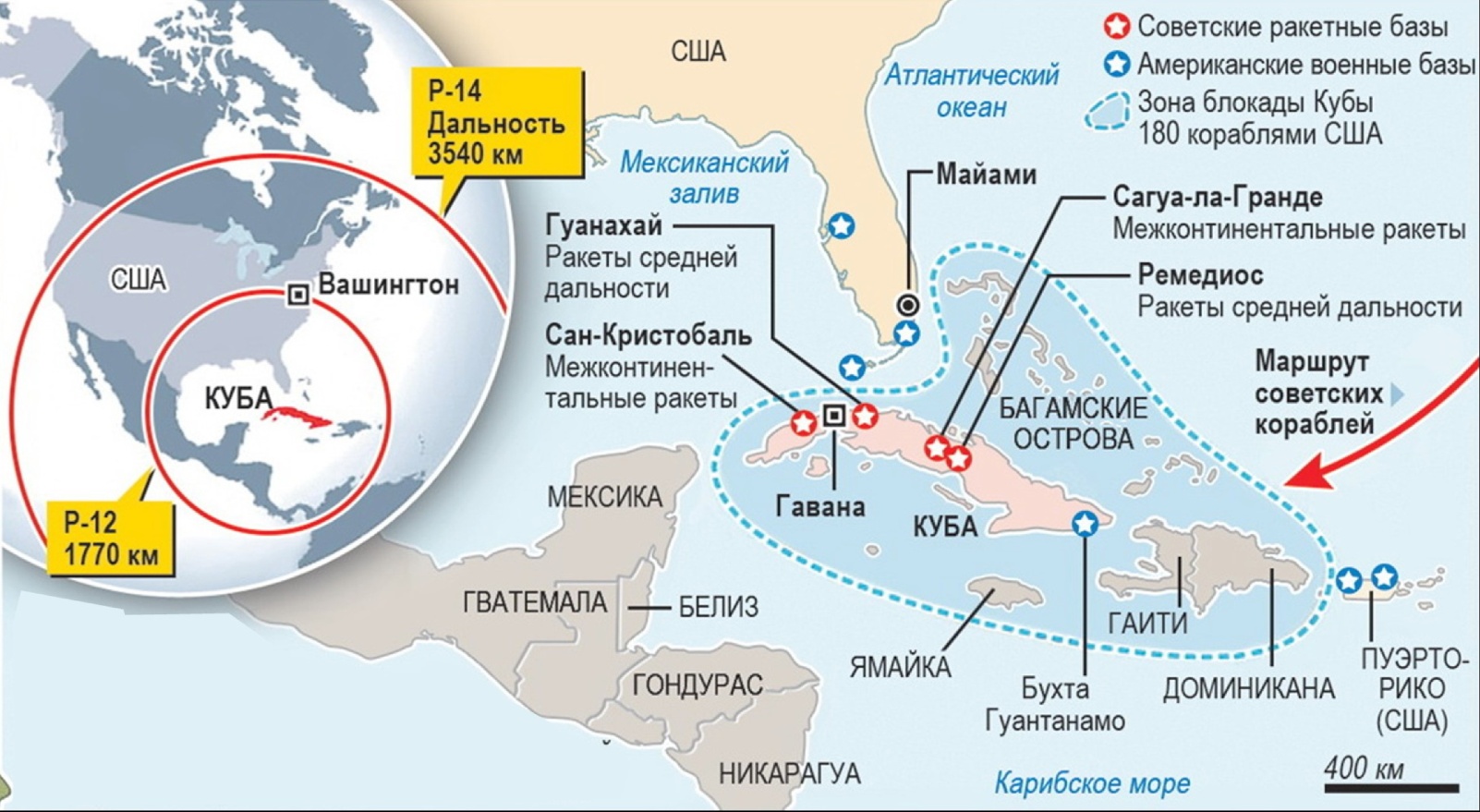 2).  Другой причиной было желание Фиделя Кастро, лидера Кубы, обеспечить защиту своей страны от возможной военной агрессии со стороны США после неудачной попытки свержения его режима в заливе Свиней.3).  Также одной из причин была недовольство СССР тем, что США установили ядерные ракеты в Турции и Италии, что было рассмотрено как угроза для безопасности СССР.В целом, карибский кризис был результатом напряженных отношений между США и СССР, а также гонки вооружений и стремления обеих сторон обеспечить свою безопасность и влияние в регионе.
Xод карибского кризиса
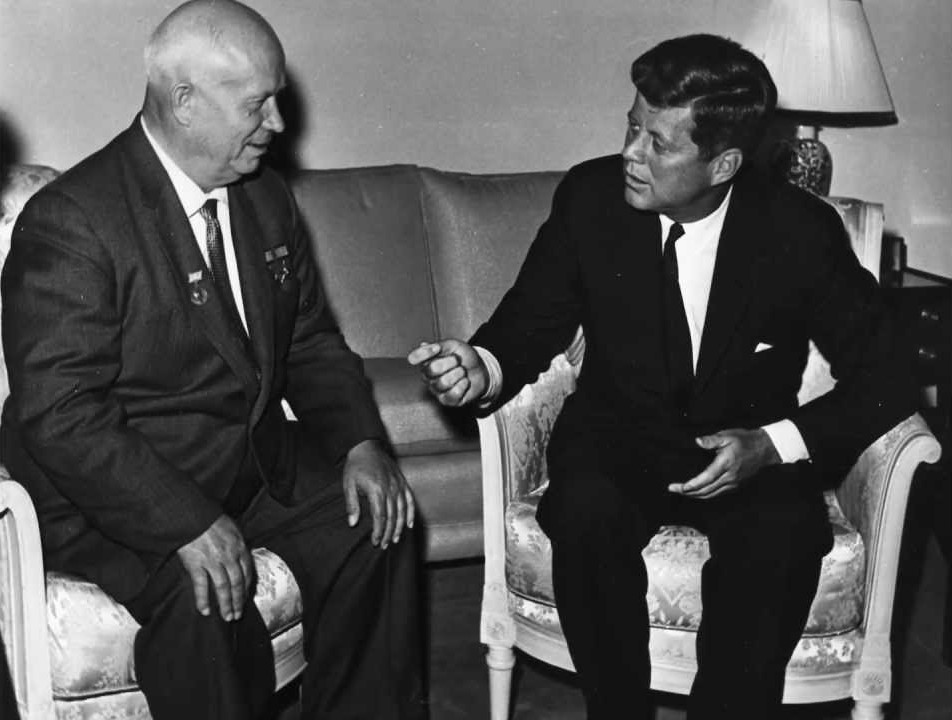 Карибский кризис начался с того, что американские разведывательные 
самолеты обнаружили советские ракеты на Кубе. Это вызвало панику в 
США, так как ракеты могли достичь большей части территории США, 
включая Вашингтон, Нью-Йорк и Чикаго.
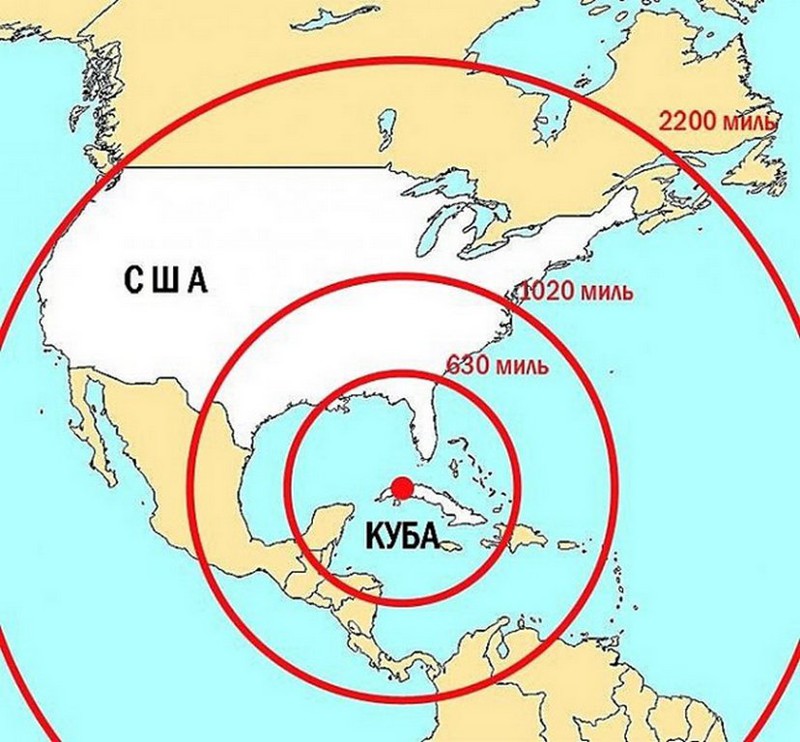 Президент Кеннеди объявил о блокаде Кубы и потребовал от СССР удалить ракеты. В ответ на это, СССР заявили, что они имеют право защищать свои интересы на Кубе и что американские ракеты в Турции и Италии являются аналогичной угрозой для СССР.
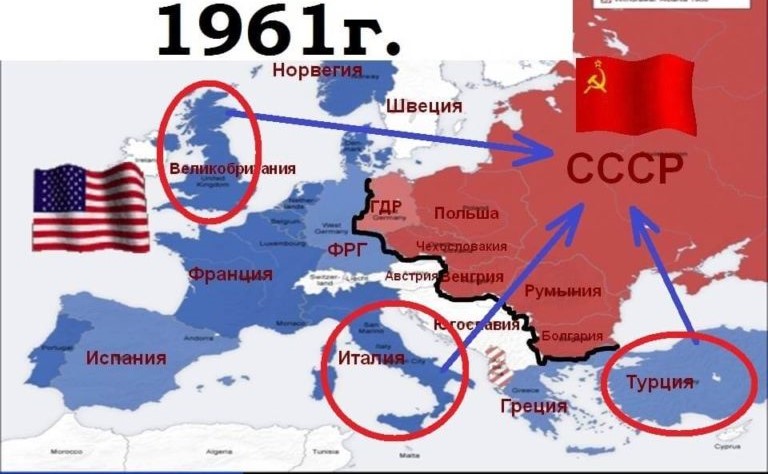 В течение нескольких дней мир находился на грани ядерной войны, но благодаря дипломатическим усилиям обе стороны смогли найти компромисс. СССР согласились на демонтаж ракет на Кубе, а США обещали не вторгаться на остров.Этот кризис показал всему миру, насколько опасным может быть ядерное вооружение, и послужил толчком для подписания договоров о контроле над ядерным оружием. Он также привел к более осмотрительному отношению между двумя сверхдержавами и помог избежать ядерной войны.
Карибского кризиса были значительными.
 
Во-первых, он привлек внимание мирового сообщества к опасности 
ядерной войны и стал поводом для пересмотра политики в области 
ядерного вооружения. 

Во-вторых, он укрепил роль Организации Объединенных Наций в 
урегулировании международных конфликтов. Также Карибский кризис 
привел к усилению дипломатических отношений между США и СССР, 
что способствовало смягчению напряженности в отношениях между 
двумя странами.
Последствия
В-третьих, после Карибского кризиса обе стороны начали более ответственно относиться к вопросам ядерной безопасности и контроля над ядерным вооружением. Это привело к подписанию ряда международных соглашений о ядерном разоружении и нераспространении ядерного оружия.

В-четвертых, Карибский кризис оказал значительное влияние на мировую политику и безопасность, привлекая внимание к проблемам ядерной безопасности и способствуя укреплению международного сотрудничества в этой области.
Итоги
Карибский кризис привел к созданию "Горячей линии" между Вашингтоном и Москвой, что позволяло обеим странам быстро общаться и предотвращать возможные недопонимания, которые могли привести к новому кризису.В целом, Карибский кризис показал опасность ядерной гонки вооружений и стал поворотным моментом в холодной войне, который привел к более осмотрительному отношению обеих сторон к использованию ядерного оружия.
Карибский кризис завершился подписанием соглашения между СССР и США, в соответствии с которым СССР согласился убрать свои ядерные ракеты с Кубы, а США обязались не вторгаться на Кубу и убрать свои ракеты из Турции и Италии. Это соглашение помогло предотвратить ядерную войну и уменьшить напряженность между двумя странами.
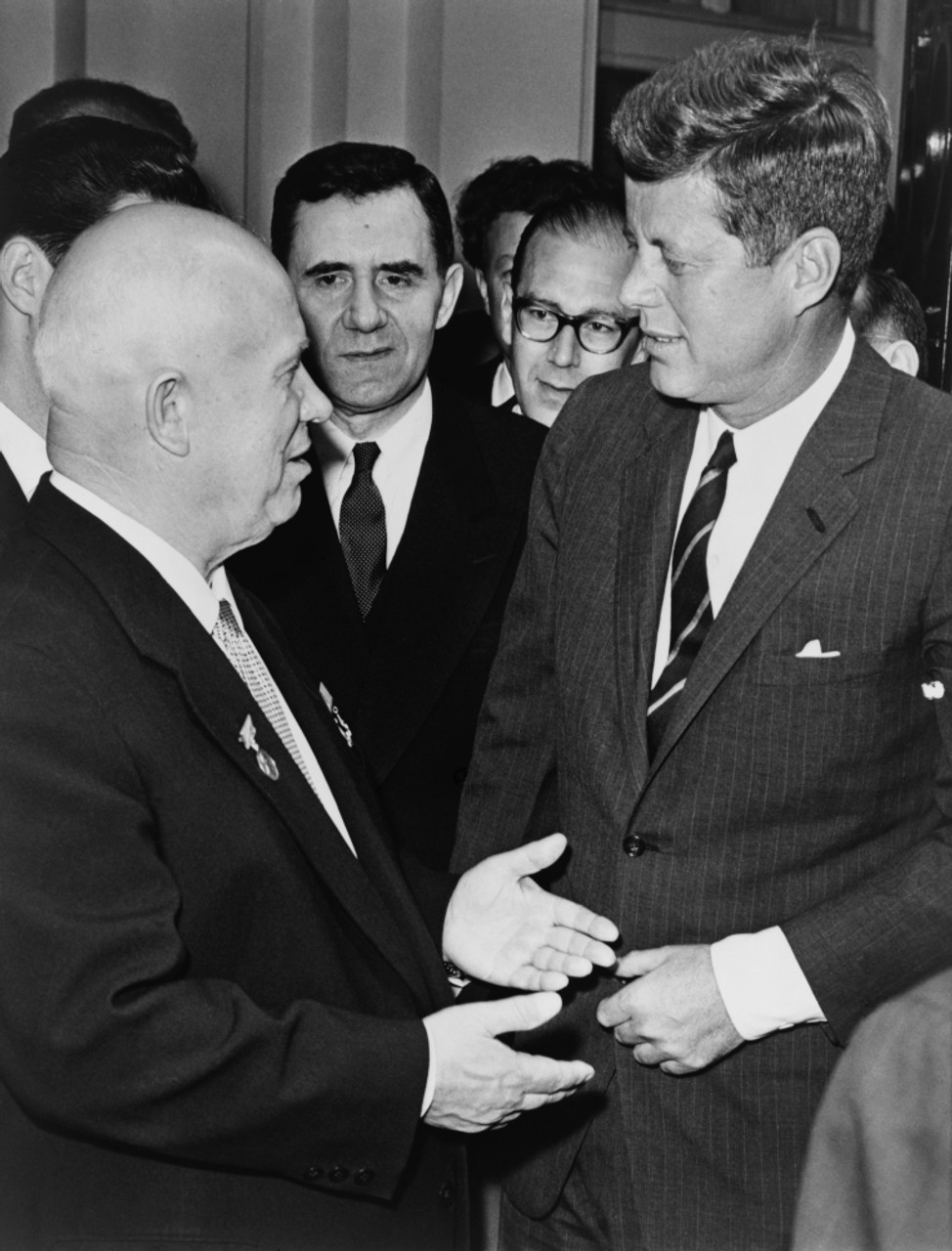 Таким образом, Карибский кризис стал поворотным моментом в истории 
Холодной войны, приведя к изменениям в отношениях между США и
СССР и укреплению международной безопасности.
Заключение
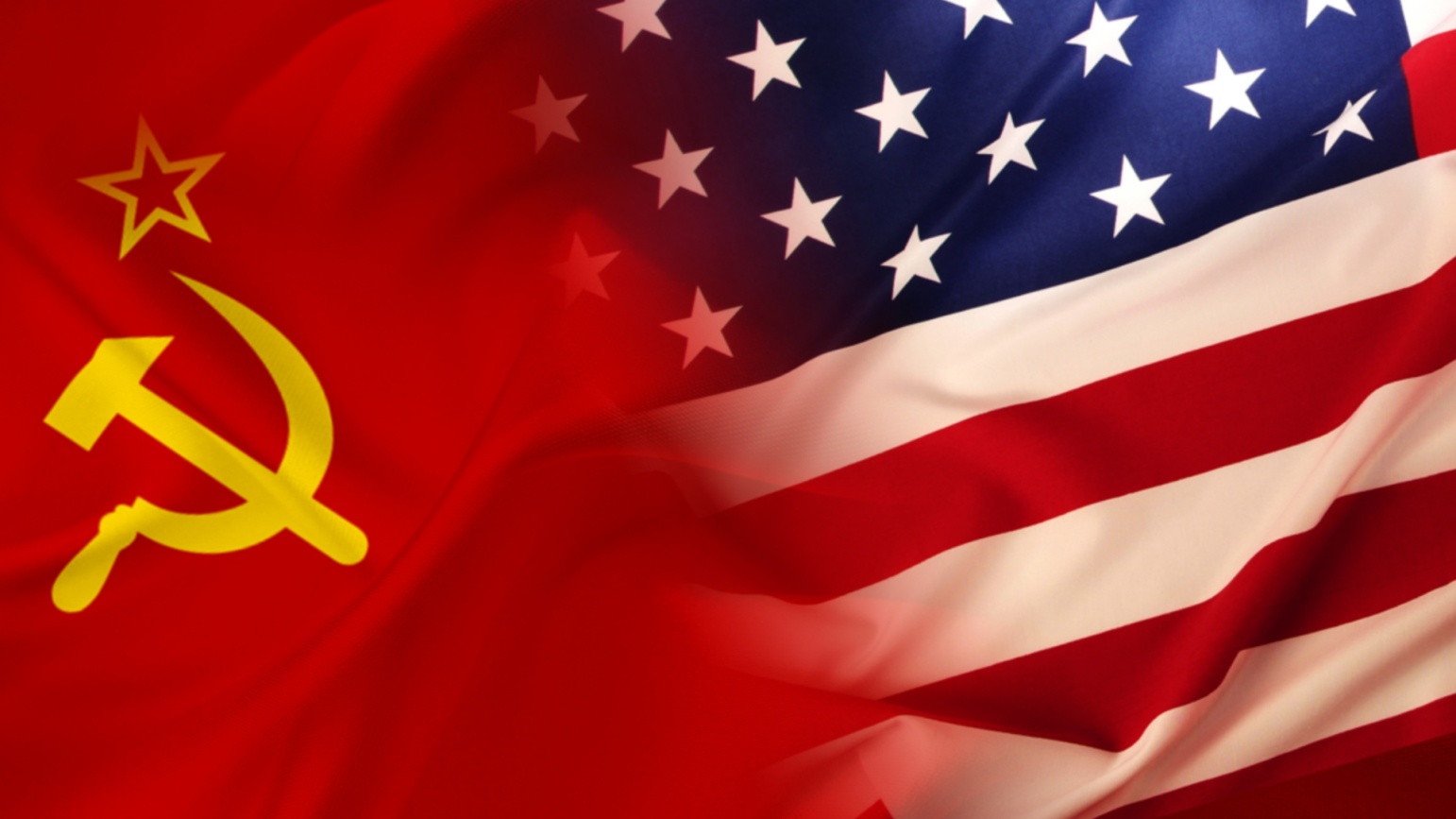 1. Алексеева А. Карибский кризис. Как это было // Эхо планеты. 2003.2. Аничкин В. С., Трофименко Г. А. СССР - США: мирное сосуществование как норма взаимоотношений. - М.: Наука, 1987.3. Батюк В. И., Евстафьев Д. Г. Геополитический контекст начала "холодной войны": уроки для 90-х годов // США - экономика, политика, идеология. - 1994.4. https://travelask.ru/articles/karibskiy-krizis5. https://obrazovaka.ru/istoriya/karibskiy-krizis-1962-goda-kratko.html
Список используемой литературы:
Спасибо за внимание!